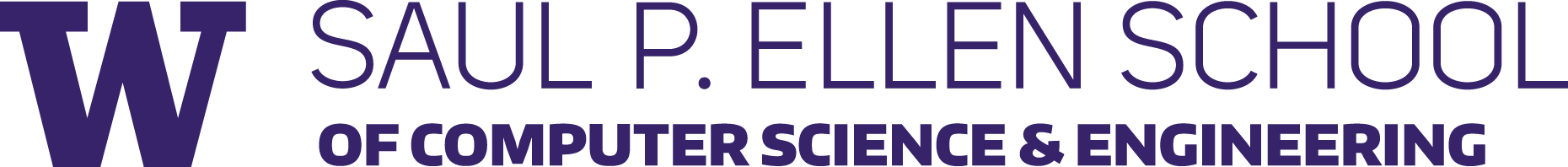 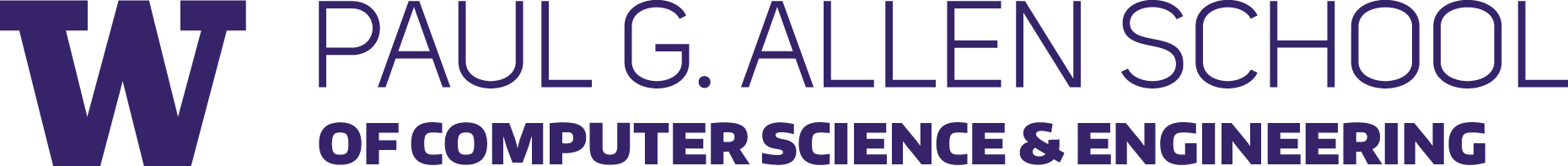 CSE 341: Section 6
Spring 2017
Nick Mooney
Agenda
Memoization
Motivation
A quick detour…
Better fibonacci
Streams
A quick refresher on thunks
Infinite lists!
Memoization
(define (fibonacci x)
	(if (or (= x 1) (= x 2))
		1
		(+ (fibonacci (- x 1))         			   (fibonacci (- x 2)))))
Memoization
Motivation
Remember the results of calls the first time we evaluate them, so we don’t have to redo any work
A quick detour…
An “associative list” is a list of pairs that you can think of as key/value pairs





assoc is part of the standard library
(define my-list (list (cons 1 2) (cons 3 4) (cons 5 6) (cons "example" #t)))

(assoc 1 my-list) ; ‘(1 . 2)
(assoc 3 my-list) ; ‘(3 . 4)
(assoc “example” my-list) ; ‘(”example” . #t)
[Speaker Notes: Notice how we’re using the “list” constructor helper function, but manually making pairs with cons.]
How can we improve on Fibonacci?
[Speaker Notes: Cut to Racket, show memoized version of Fibonacci
First with explicit base cases
Then: we already have a way of “hard-coding” the output, so why not put base cases in our list?
Finally, a “cute way” to do it that doesn’t involve a separate list – just make each function wrap another]
Memoization Recap
Take a problem that involves lots of repeated work
Add the ability to “remember” results
Maybe using an associative list, maybe some other way
Now we only do the repeated work once, and we can look it up after that
Streams
A stream is basically an infinitely long list, with the added bonus that it doesn’t take an infinite amount of time to construct
Good for us
I’m gonna show you an infinite list
I want to go home later
You probably need to eat
A stream is a thunk that, when evaluated, produces a pair whose first element is an element of the stream, and whose second element is the stream that will produce the rest of the elements.
The Simplest Stream
(define (ones) (cons 1 ones))
[Speaker Notes: Every time we call this function, it gives us a pair, where the first element is a 1, and the second element is a function that if we call, gives us a pair, where the first element is a 1, …]
More complex behavior
Instead of returning the same function each time, let’s return a new function, which will produce the next value/function pair, etc…
Some slightly more complex examples
[Speaker Notes: Cut to Racket

First, “natural numbers” stream
Then, “take” – make a list of n things from the stream
Then powers of two]